Lớp 9
KHOA HỌC 
TỰ NHIÊN
Trong đời sống, ta thường nói cần “tốn công” khi thực hiện các công việc như cấy lúa, xây nhà, ngồi đợi xe,... 
Công trong mỗi trường hợp đó được xác định như thế nào?
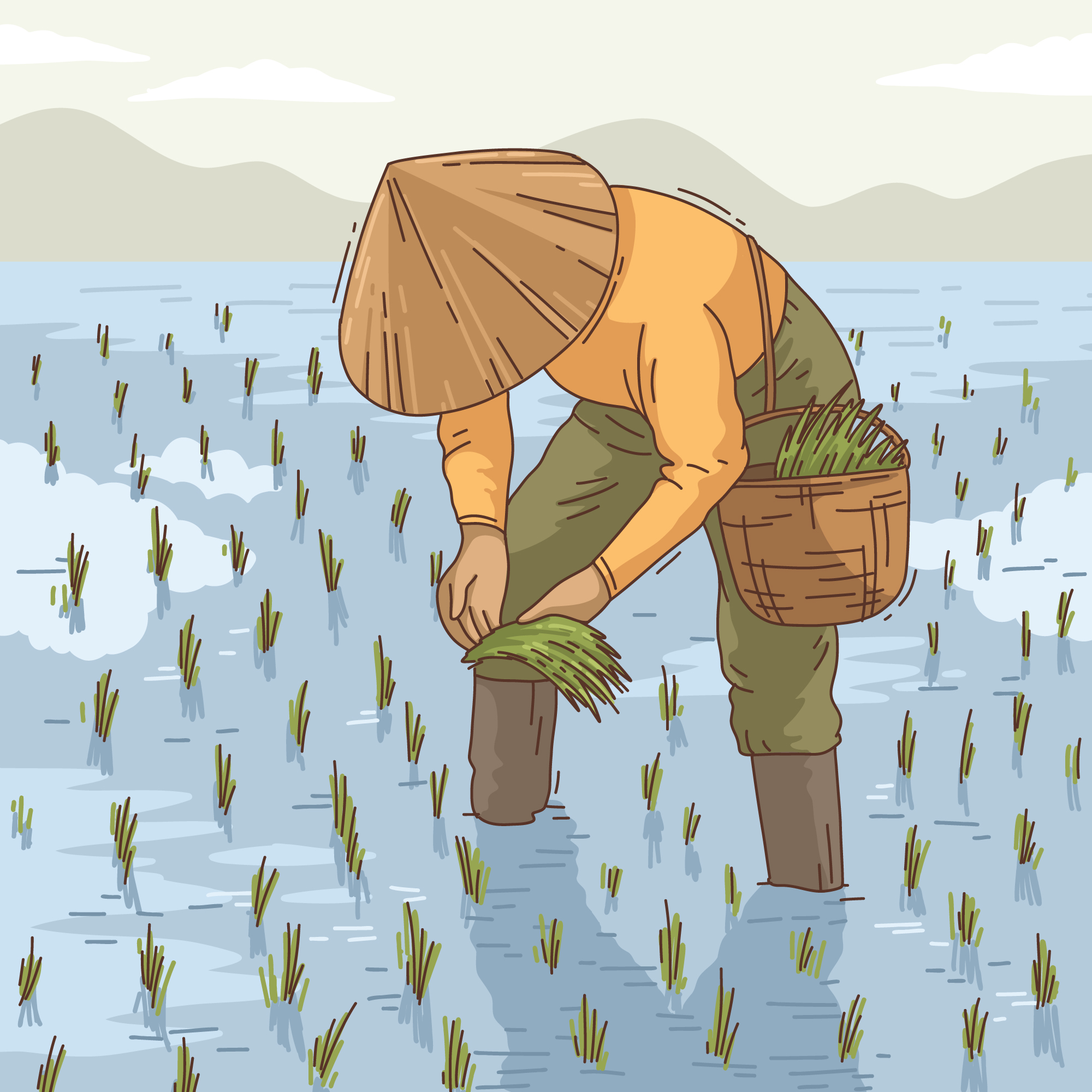 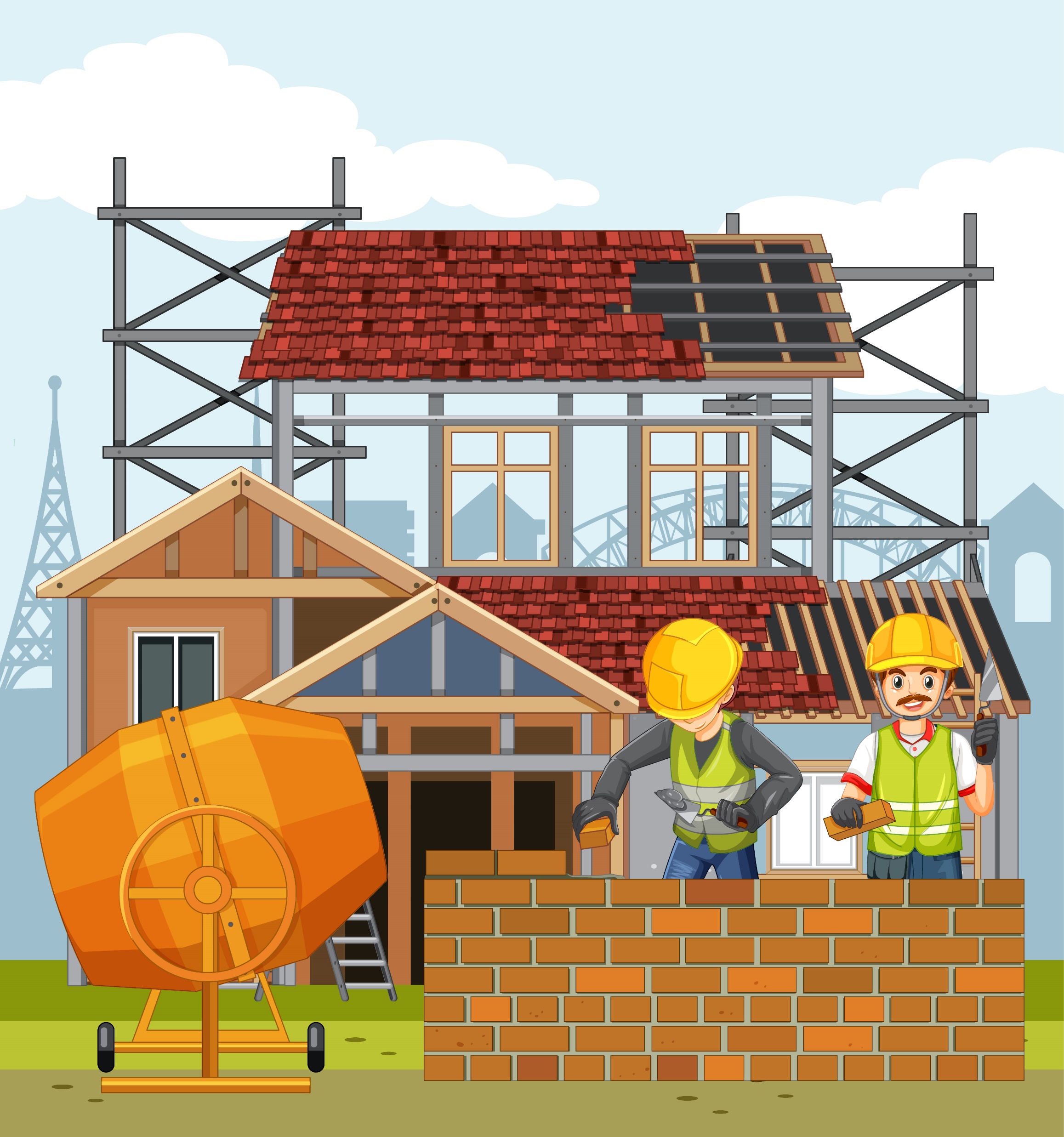 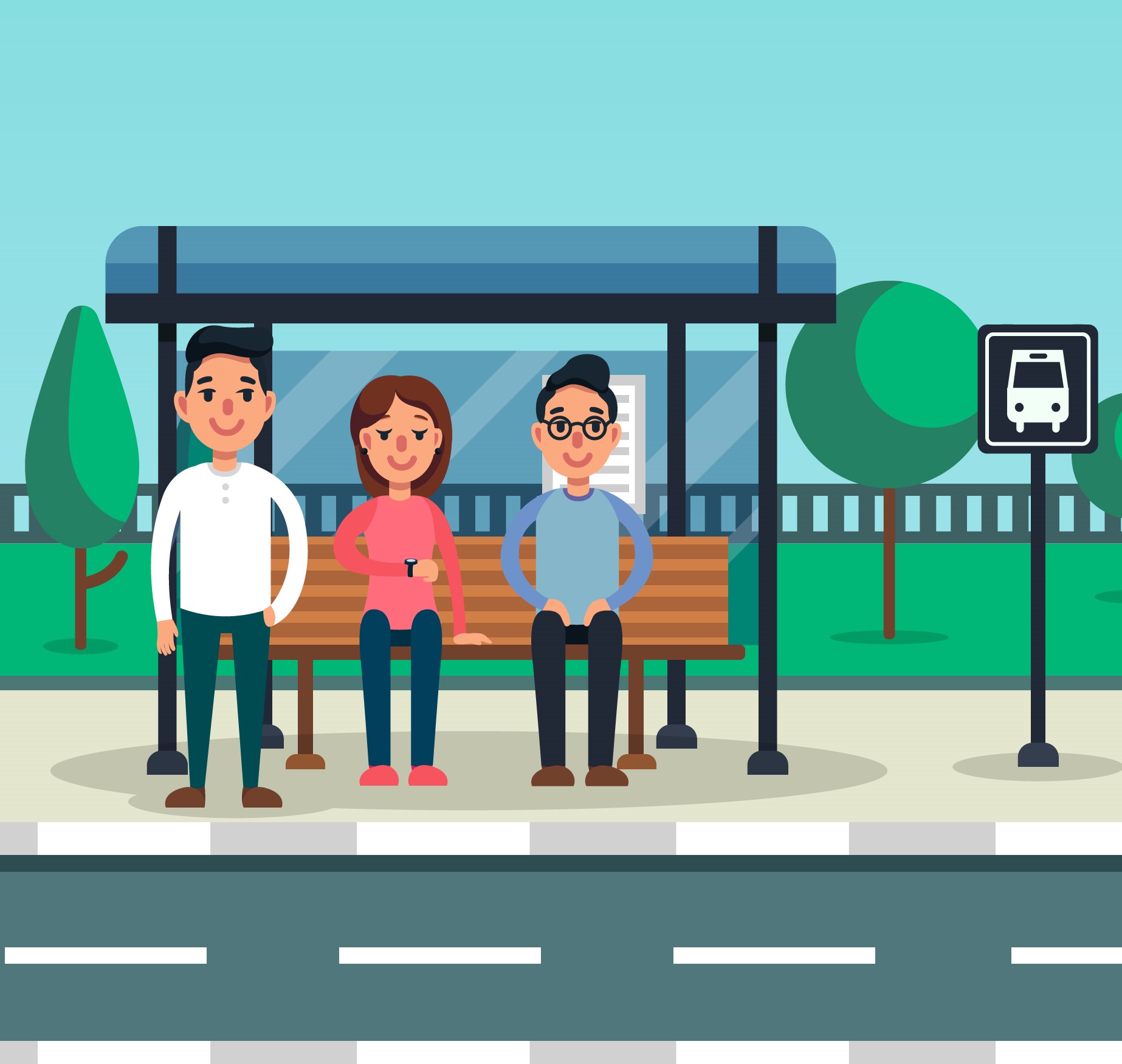 TIẾT 4. BÀI 1: CÔNG VÀ CÔNG SUẤT
Ở hoạt động này, bộ đội đã tác dụng lực  và làm dịch chuyển các khẩu pháo, ta nói bộ đội đã thực hiện công cơ học. Vậy công cơ học được xác định như thế nào ?
Công cơ học
F
v
s
Lực đẩy của tay người làm chiếc xe chuyển động. 
Ta nói, lực đẩy xe đã thực hiện công hoặc sinh công
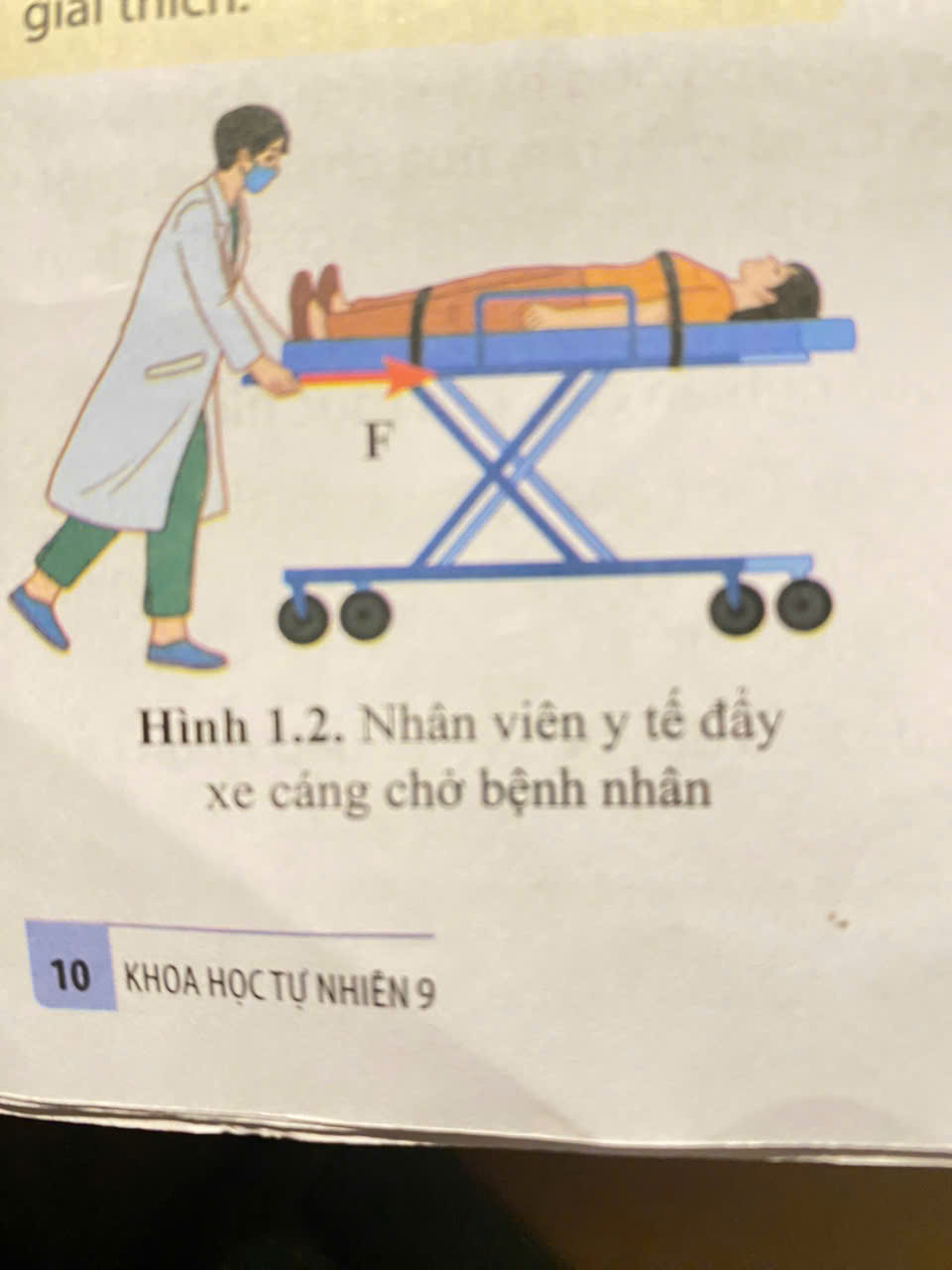 Nhân viên y tế đẩy xe cáng bằng một lực có phương nằm ngang làm xe dịch chuyển theo hướng của lực. Ta nói, lực đẩy xe đã thực hiện công
Khi bệnh nhân nằm trên xe cáng, bệnh nhân tác dụng lên xe một lực ép vuông góc với phương dịch chuyển của xe. Do vậy lực này không sinh công
Trong cuộc sống hàng ngày, từ “công” cũng được dùng trong nhiều tình huống khác nhau như “ ngày công lao động “, “ công cha nghĩa mẹ”…..Tuy vậy, từ “công” trong các trường hợp này không mang nghĩa là công cơ học.
PHIẾU HỌC TẬP SỐ 2
Câu 1: Trong tình huống nào, nhân viên y tế thực hiện công lớn nhất?
Bảng 1.1



Câu 2: Viết công thức tính công cơ học và giải thích các đại lượng có trong công thức? 
Câu 3: Ngoài đơn vị jun, công còn có đơn vị nào khác? Nêu cách quy đổi sang đơn vị jun?
Công A của lực F không đổi làm vật dịch chuyển một quãng đường s theo 
hướng của lực được xác định bởi biểu thức:
A = F.s
A = F.s
(1 J = 1 N.m)
Đơn vị của công là jun, kí hiệu là J.
1 kWh = 3600000 J
1 BTU = 1055 J
1 cal = 4,186 J
Mô tả quá trình thực hiện công trong 
các ví dụ dưới đây?
Vận động viên đứng yên giữ tạ
Vận động viên ném lao
Đựa vật nặng lên cao
Học sinh đang ngồi học
Lực căng của sợi dây thực hiện công.
Động năng vật tăng.
Lực đẩy của tay thực hiện công.
Động năng lao tăng.
Không có công cơ học.
Lực đẩy của tay thực hiện công.
Động năng quả tạ tăng.
Một xe nâng tác dụng một lực hướng lên theo phương thẳng đứng, có độ lớn 700 N để nâng thùng hàng từ mặt đất lên độ cao 2 m. 
Tính công của lực nâng.
A = F.s = 700.2 = 1400 J
HƯỚNG DẪN VỀ NHÀ

Học thuộc nội dung bài
2. Làm bài luyện tập 1 trong sgk trang 12
3. Nghiên cứu trước phần II để trả lời ? 4 và ? 5
TIẾT 5. BÀI 1: CÔNG VÀ CÔNG SUẤT
PHIẾU HỌC TẬP SỐ 3
Câu 1: Tính công mỗi người công nhân đã thực hiện ?







Câu 2: Có những cách nào để biết ai thực hiện công nhanh hơn ?
Đại lượng đặc trưng cho tốc độ thực hiện công được gọi là công suất.
P
Đơn vị của công suất là oát (W). 1W = 1 J/ 1 s
Các bội của oát là kilôoát (kW), mêgaoát (MW) và gigaoát (GW).
P
Ngoài đơn vị oát, công suất còn có đơn vị đo là mã lực, kí hiệu là HP và BTU/h.
1 HP = 746 W
1 BTU/h = 0,293 W
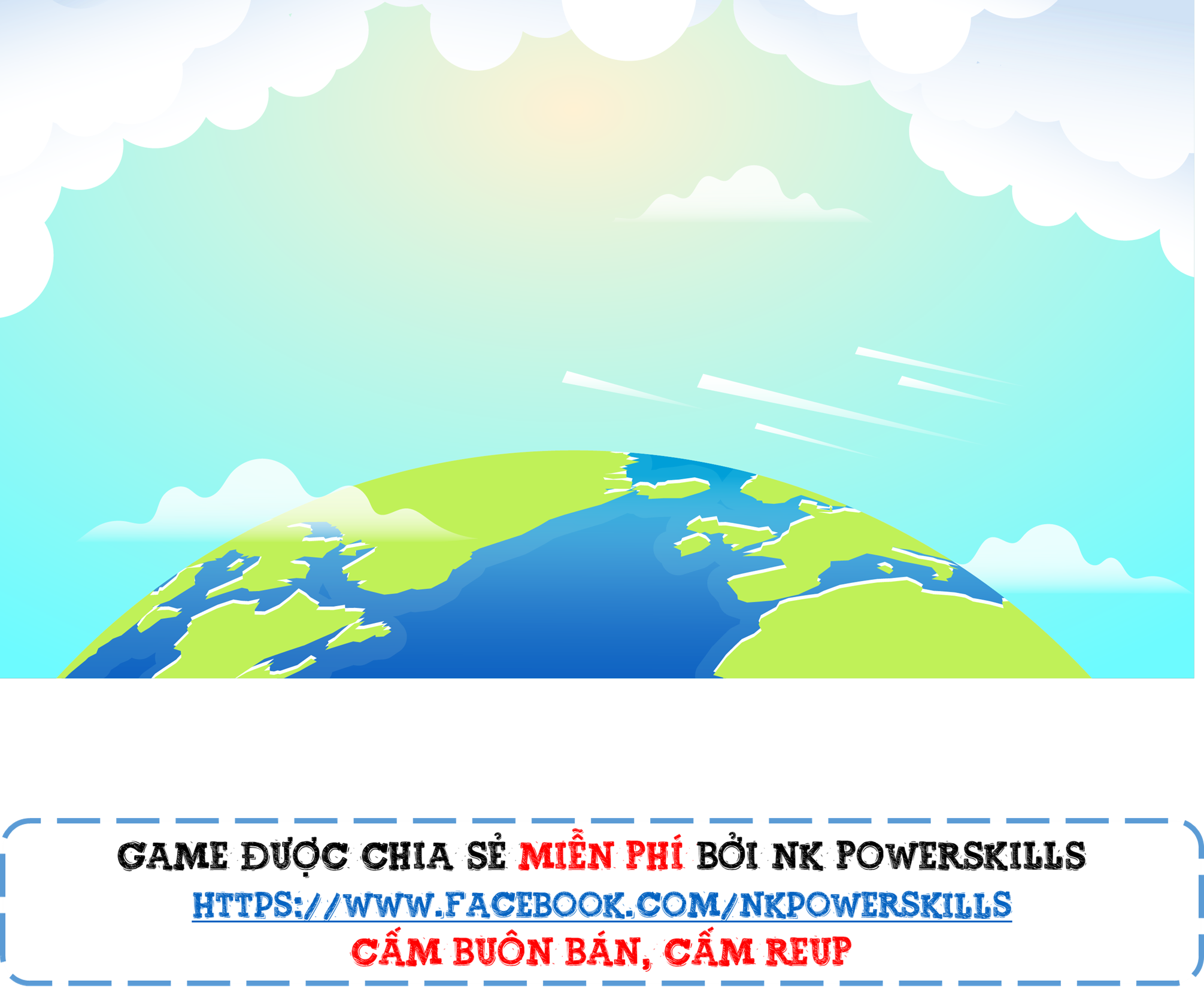 LUYỆN TẬP
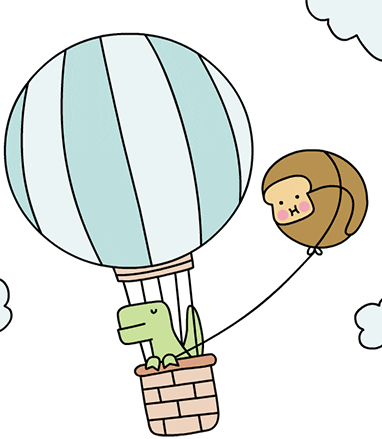 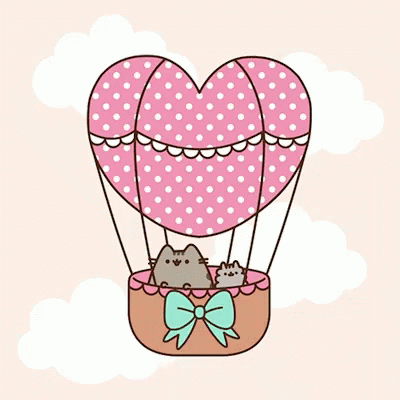 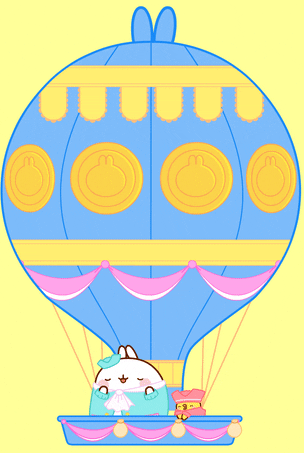 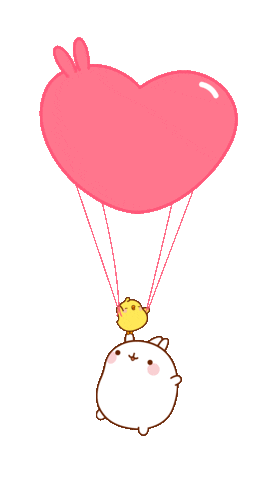 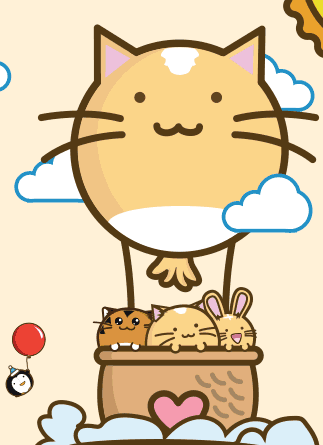 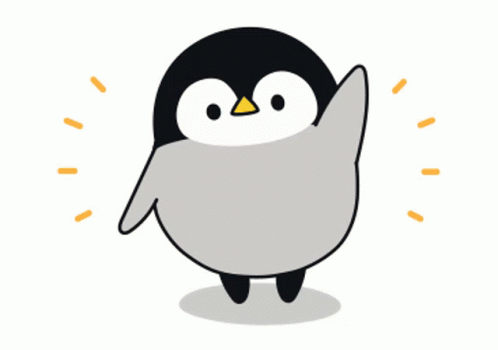 CỐ LÊN!
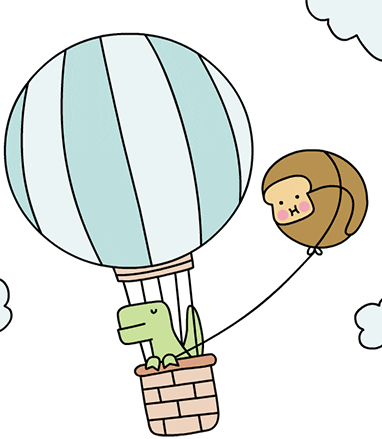 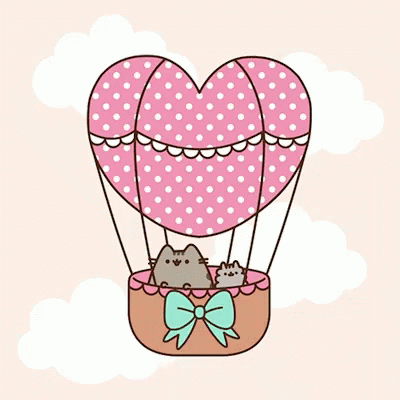 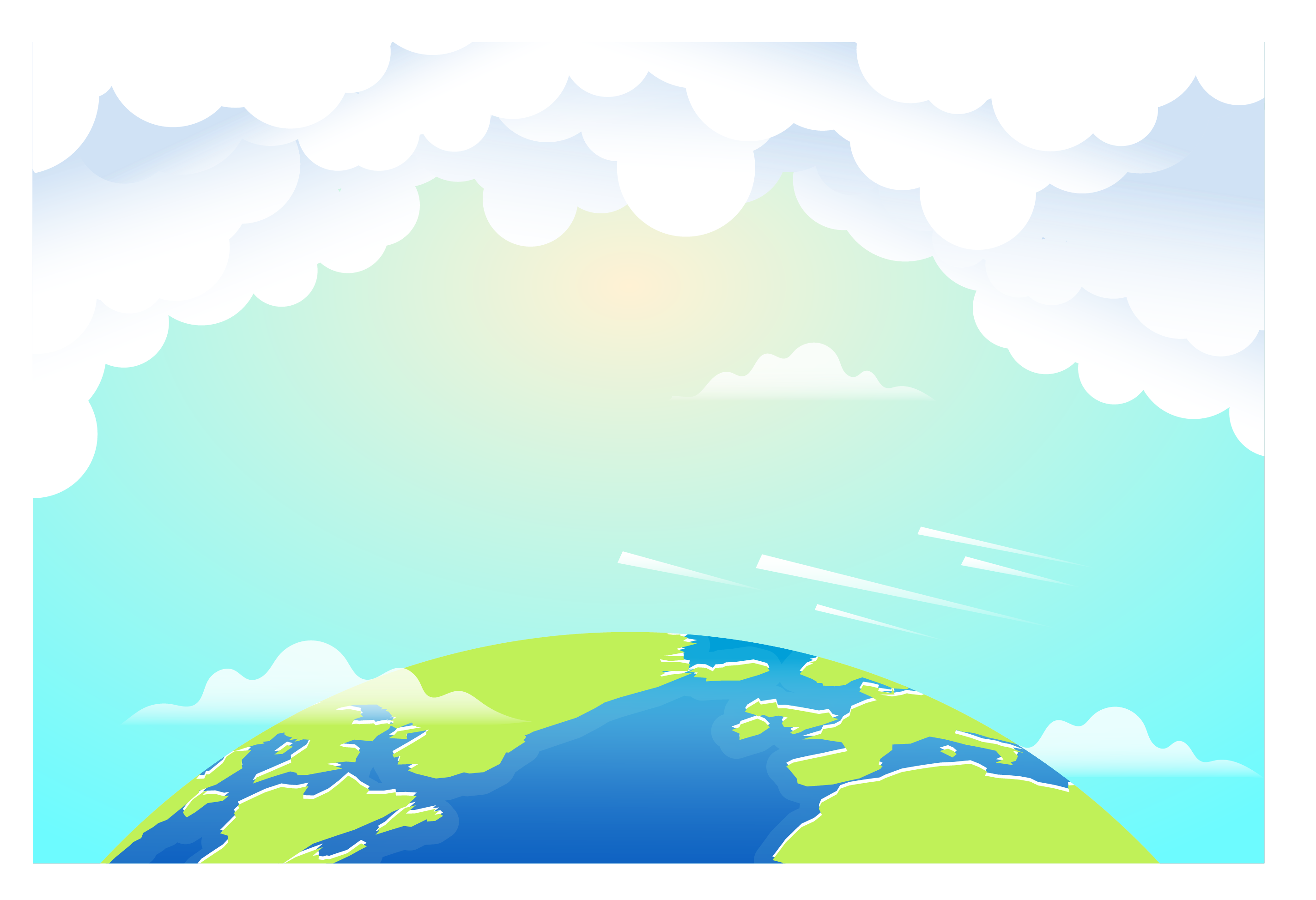 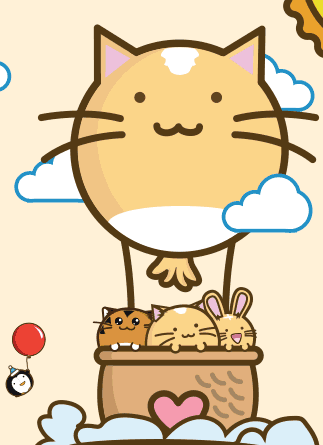 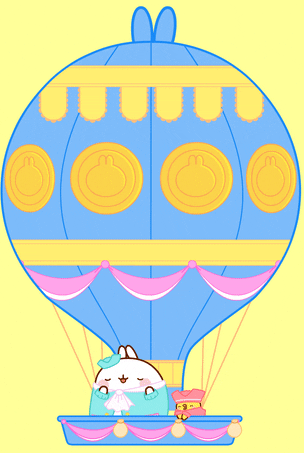 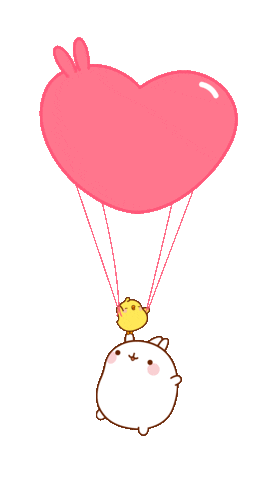 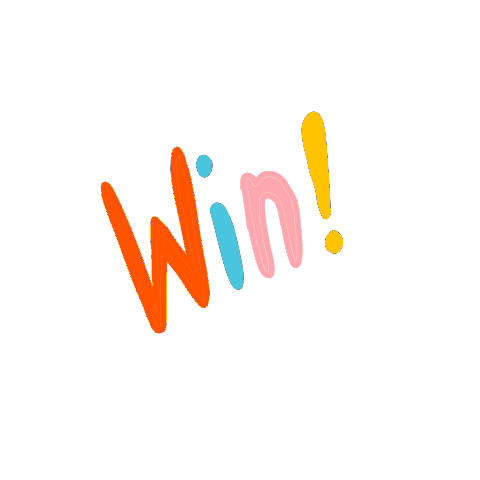 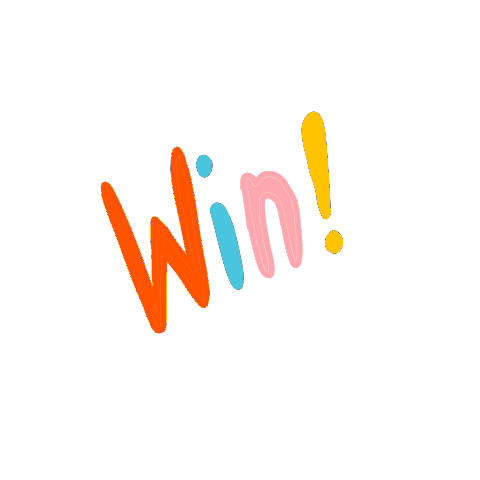 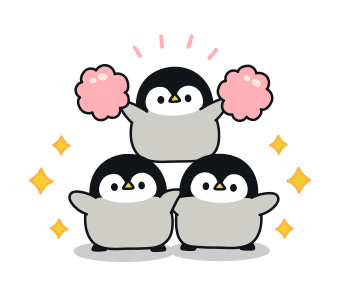 KẾT THÚC
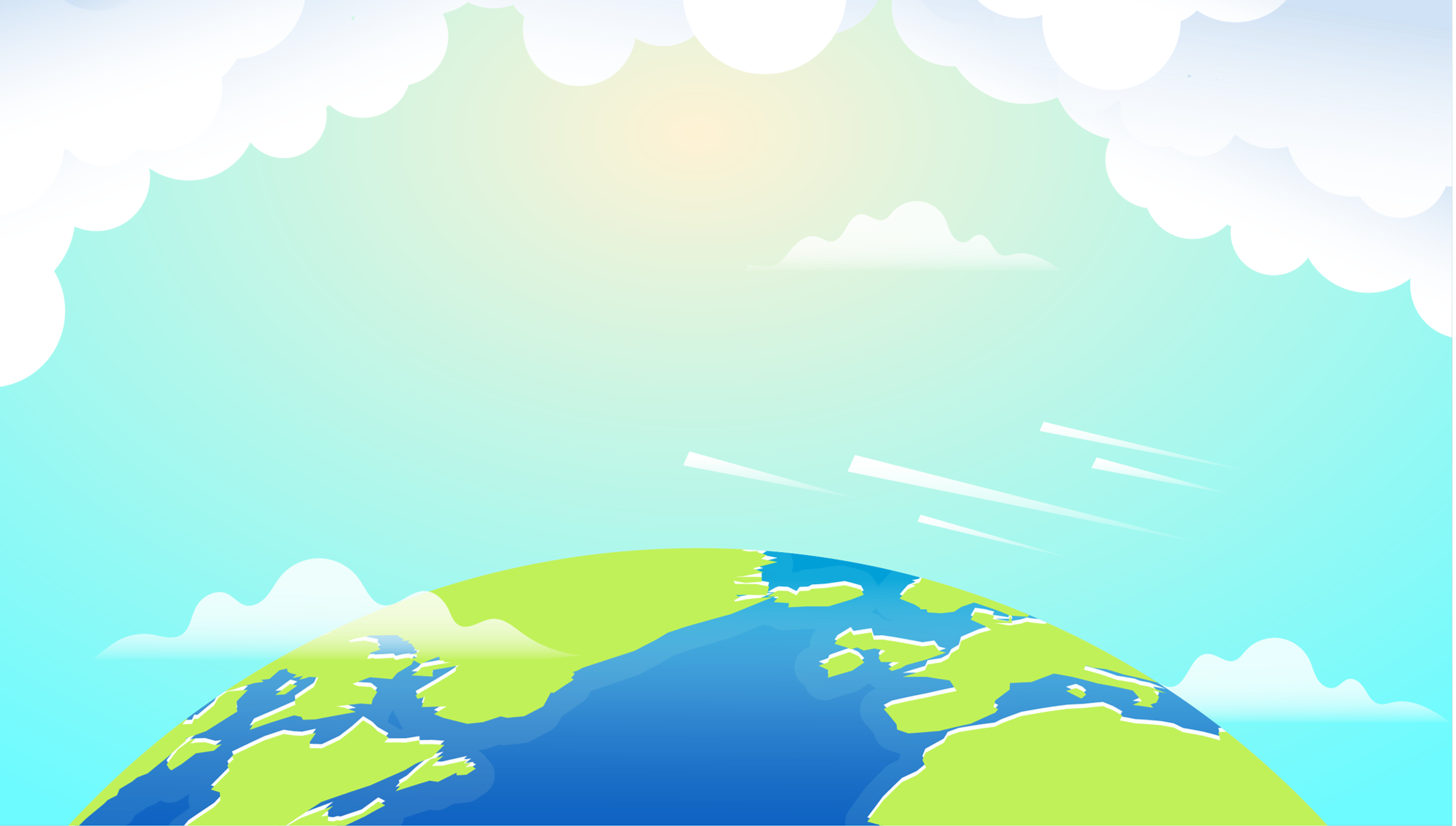 Đâu KHÔNG phải là đơn vị của công suất?
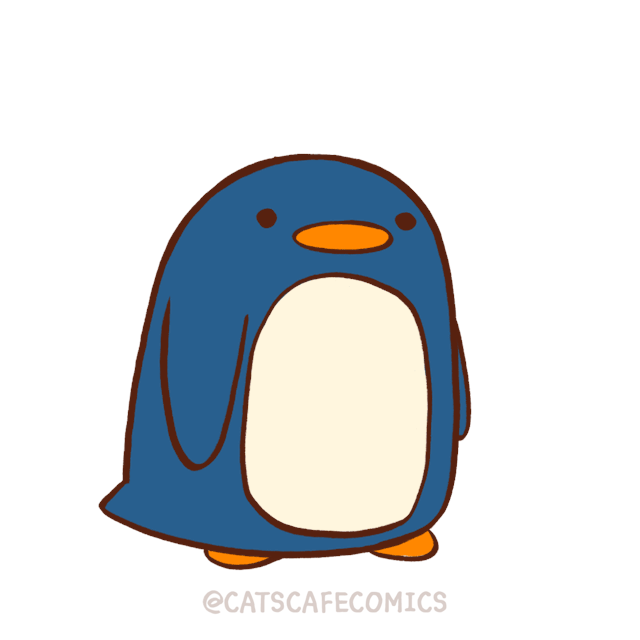 …
N.m/s
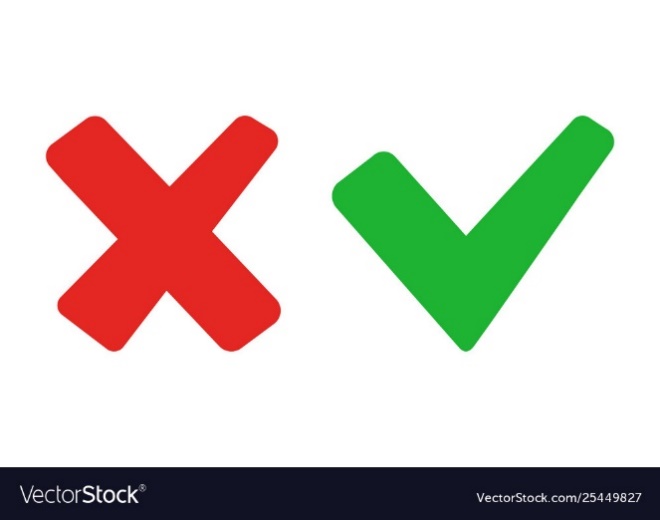 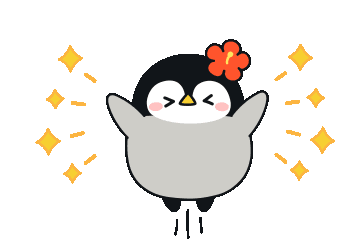 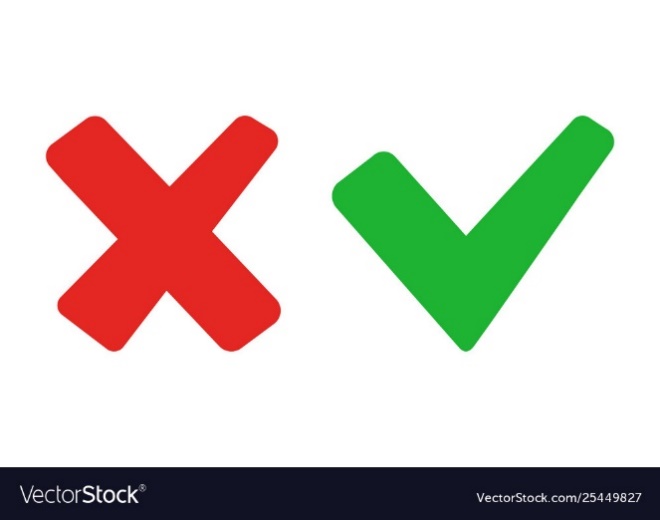 HP.
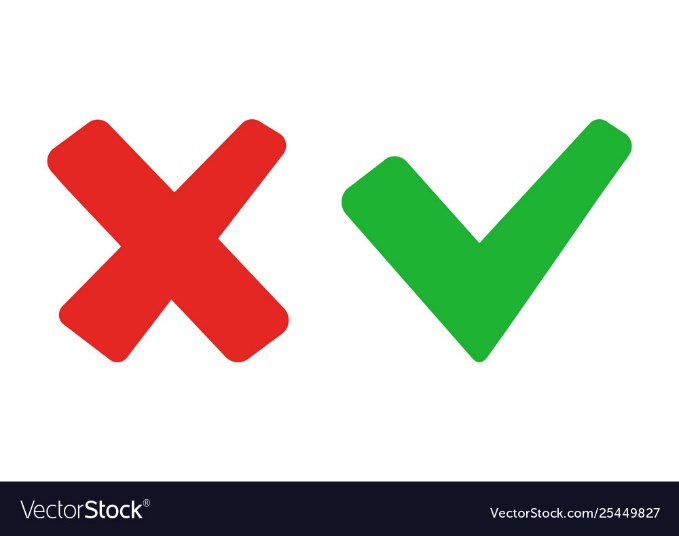 J.s.
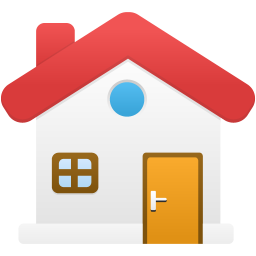 [Speaker Notes: Ấn vào hình ngôi nhà để quay về trang đầu trò chơi]
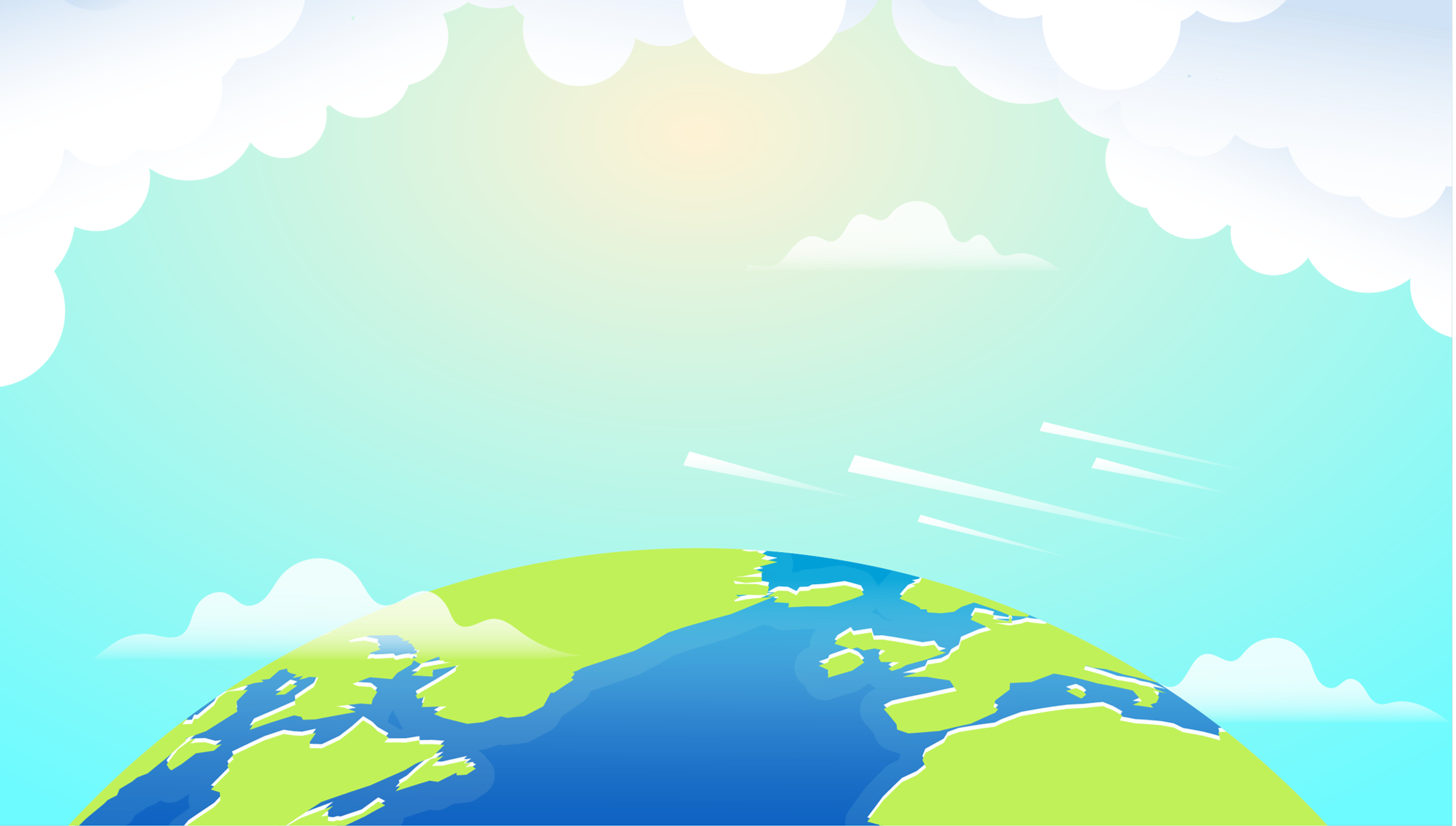 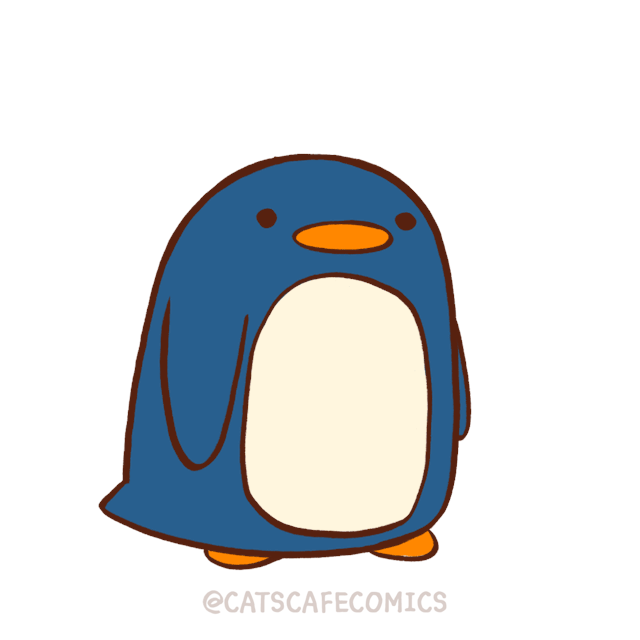 Thả rơi một hòn sỏi trọng lượng 0,6 N từ độ cao 1 m xuống một giếng sâu 4 m. Công của trọng lực 
khi vật rơi chạm đáy giếng là
…
CÂU HỎI:
0,6 J.
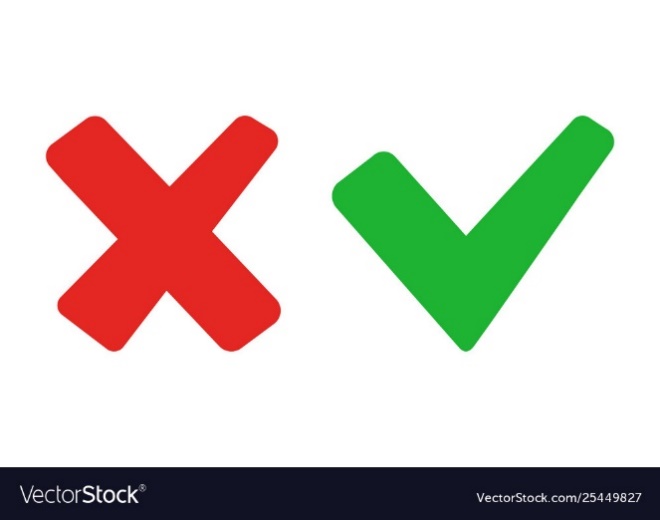 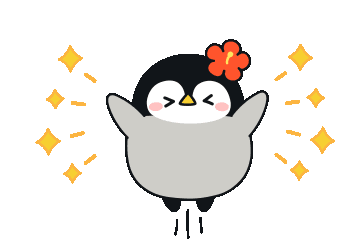 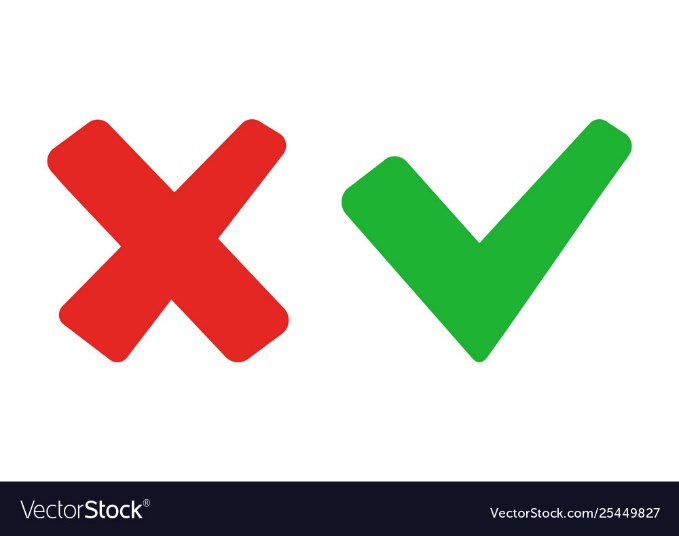 3 J.
2,4 J.
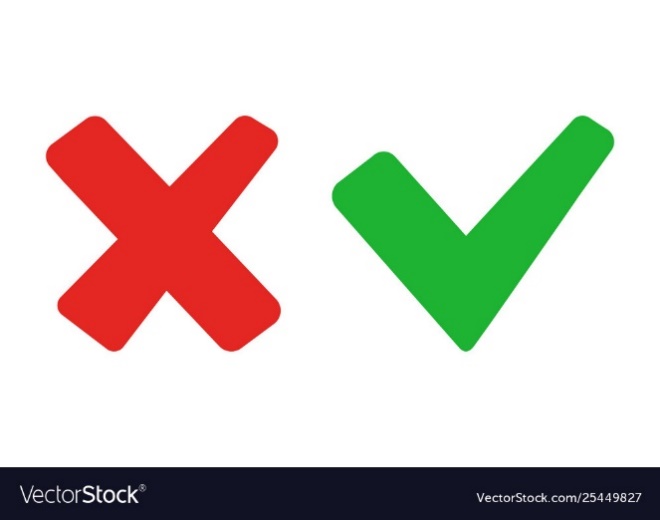 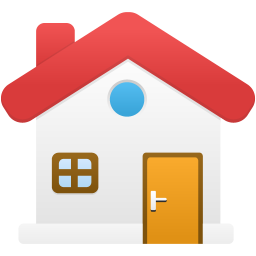 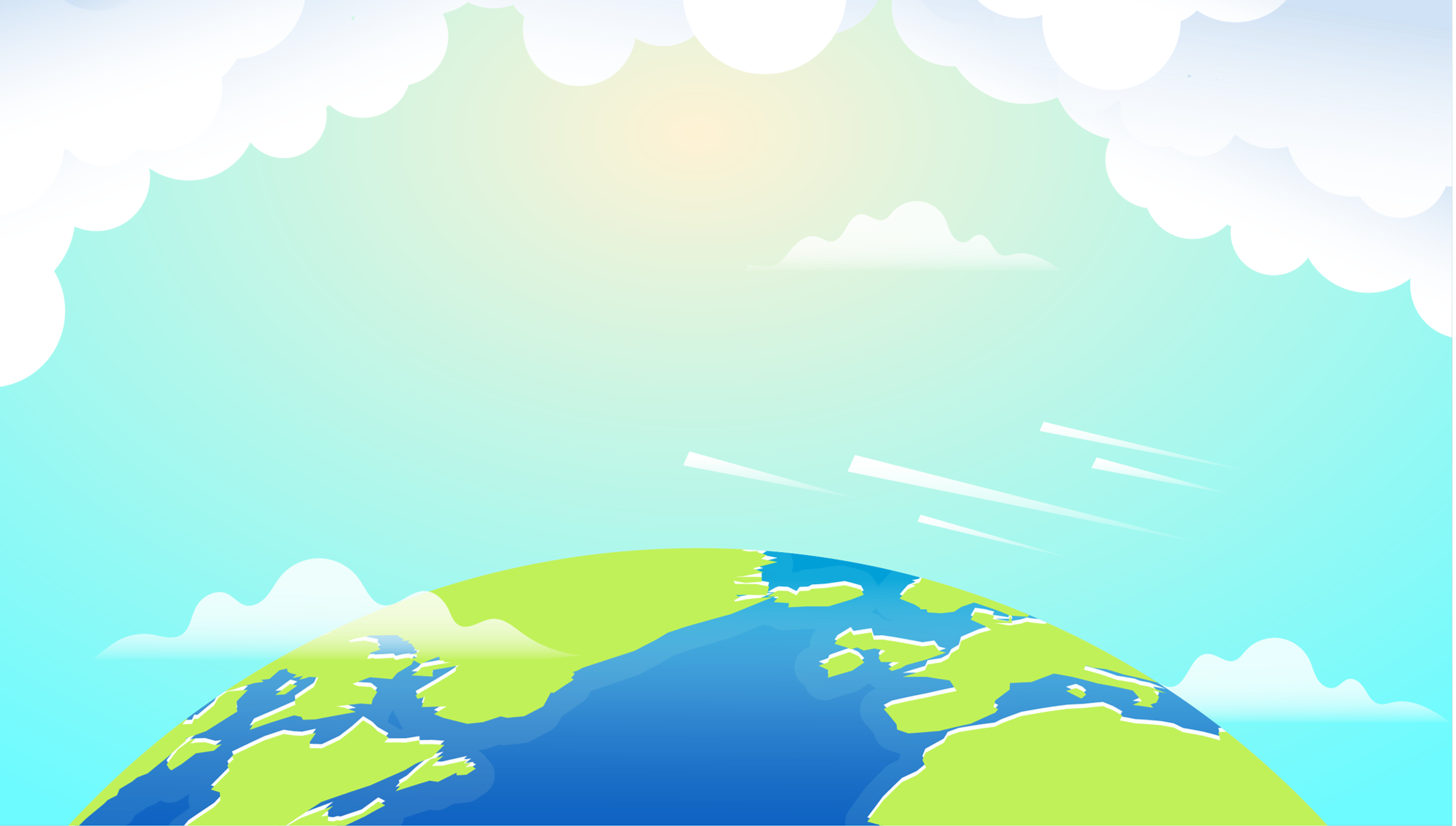 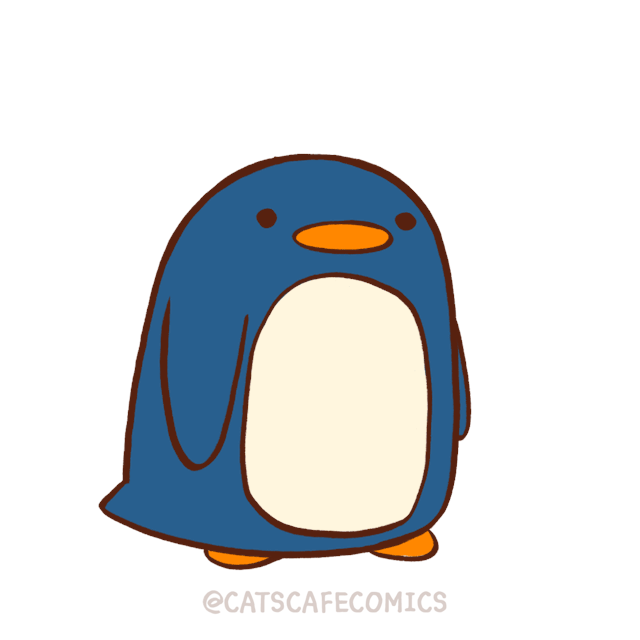 Lực nào dưới đây KHÔNG thực hiện công khi vật chuyển động trên mặt phẳng nằm ngang?
…
CÂU HỎI:
Lực ma sát.
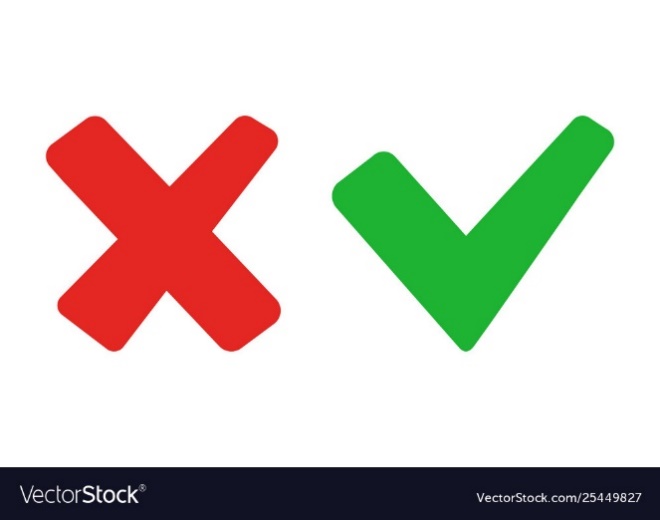 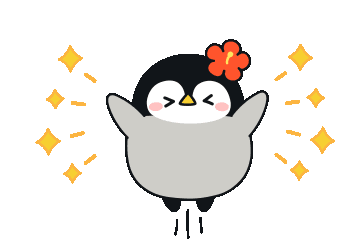 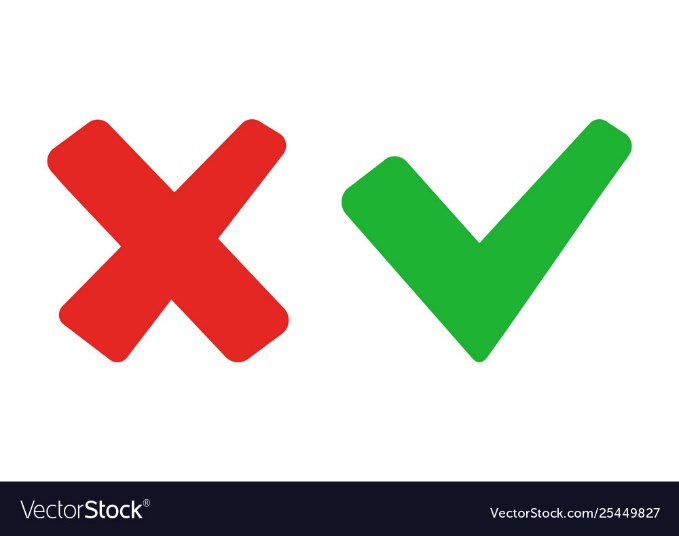 Trọng lực.
Lực kéo.
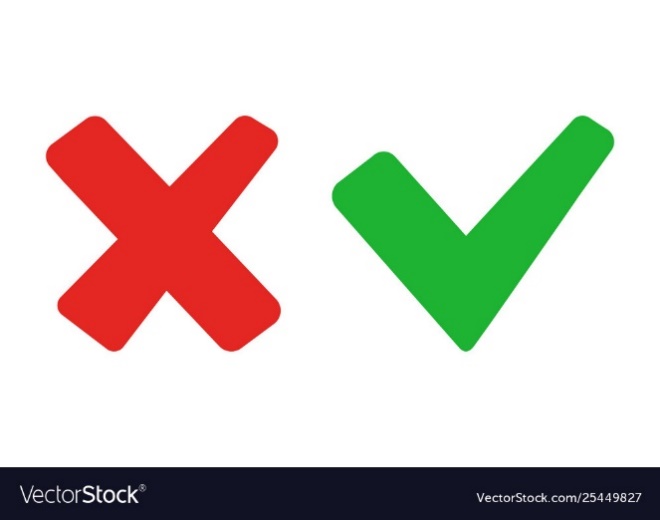 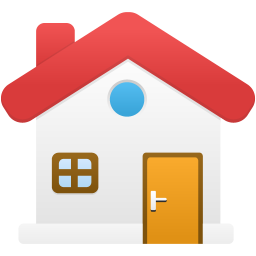 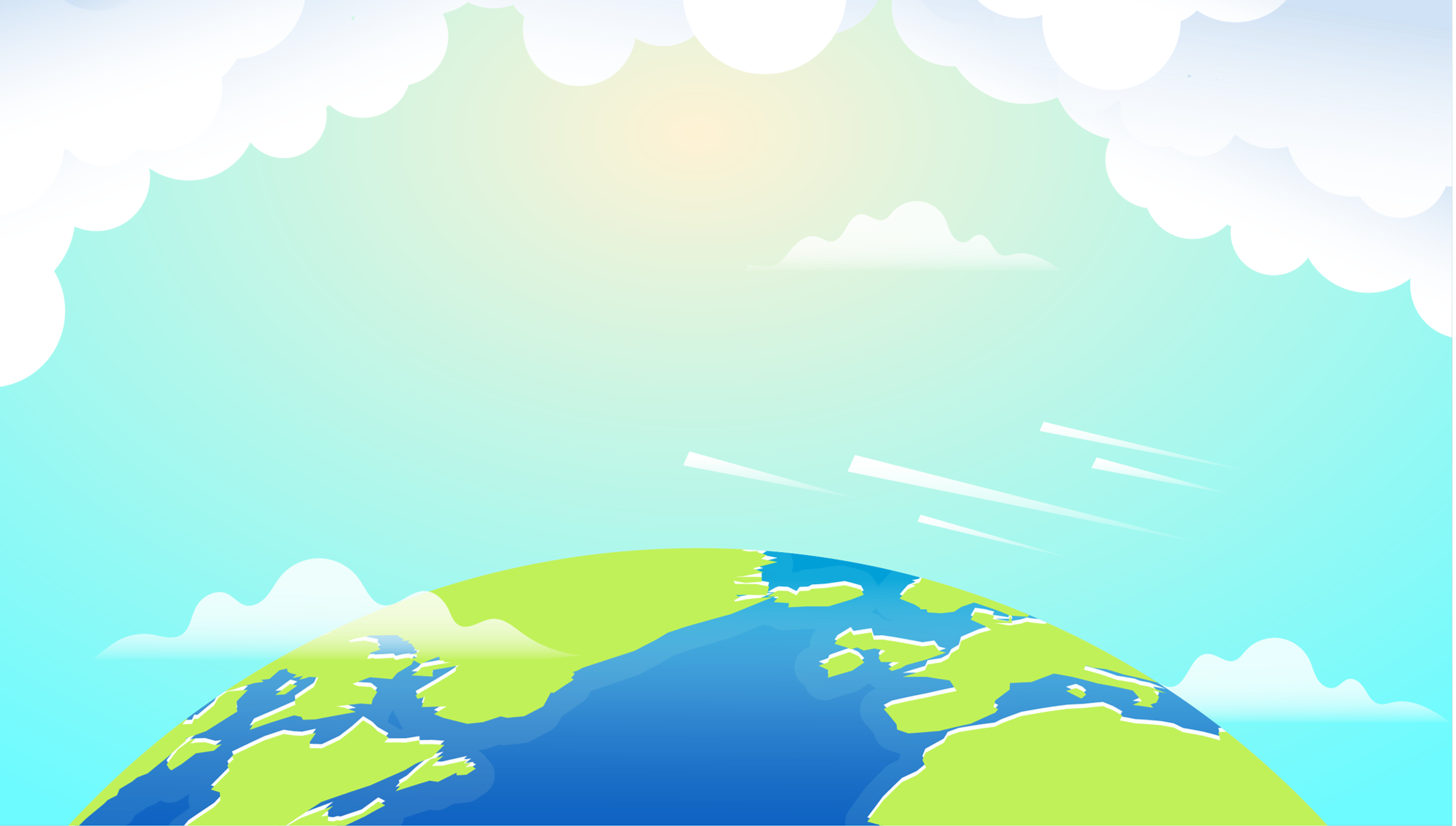 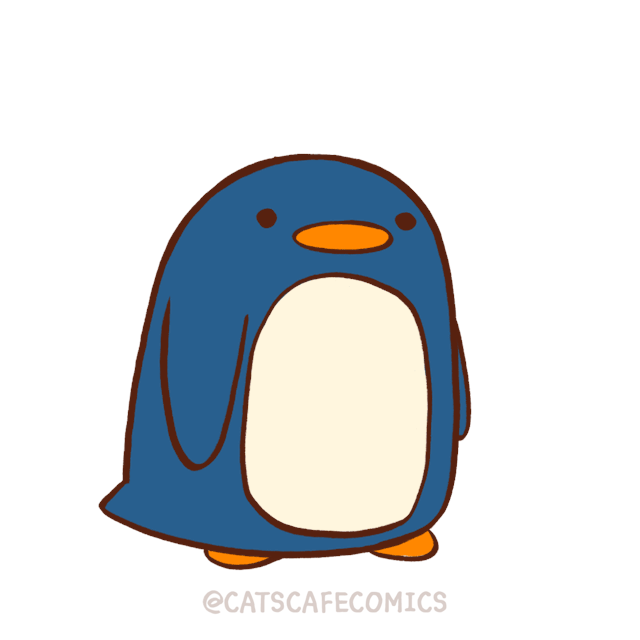 …
320 W.
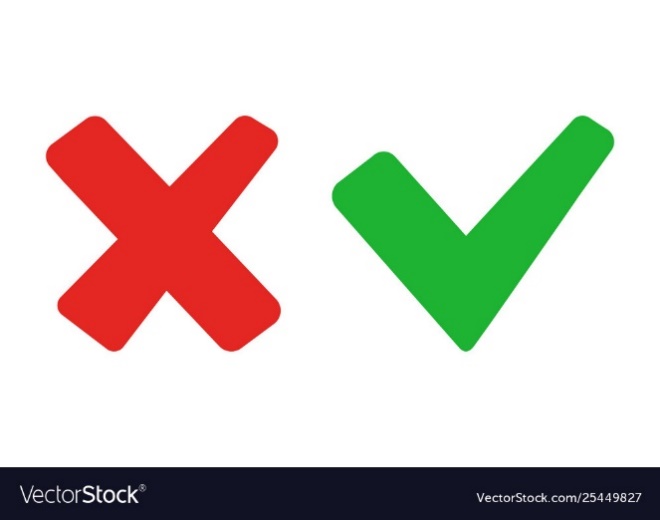 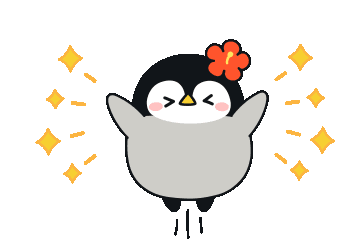 6,4 W.
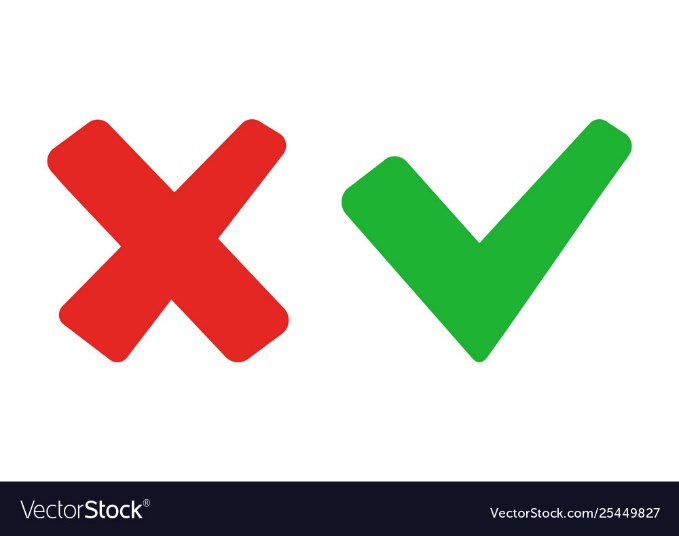 50 W.
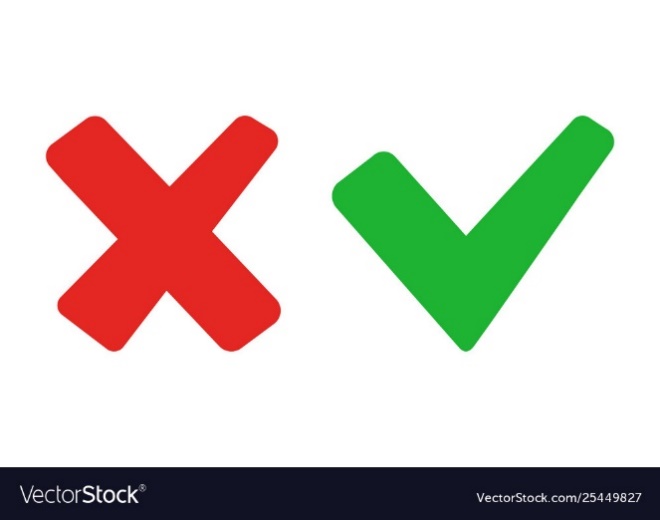 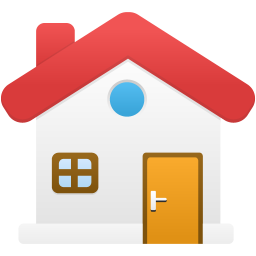 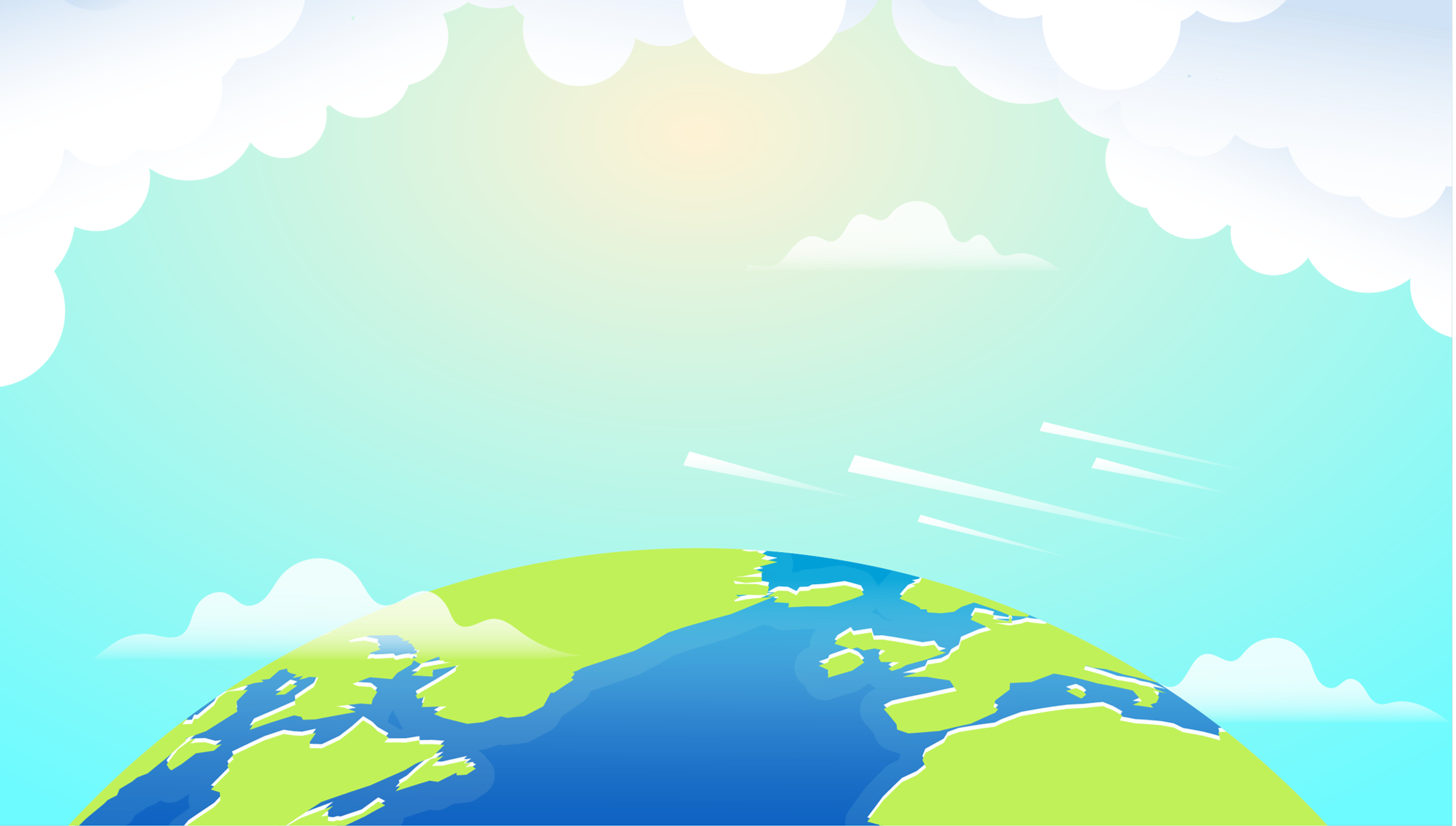 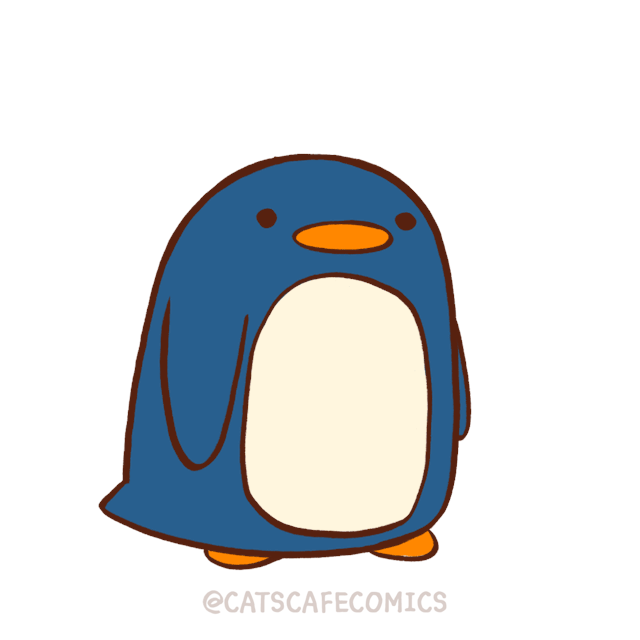 Một ô tô có công suất của động cơ là 120 kW đang chạy trên đường với vận tốc 36 km/h. Lực kéo của động cơ lúc đó là
…
12000 N.
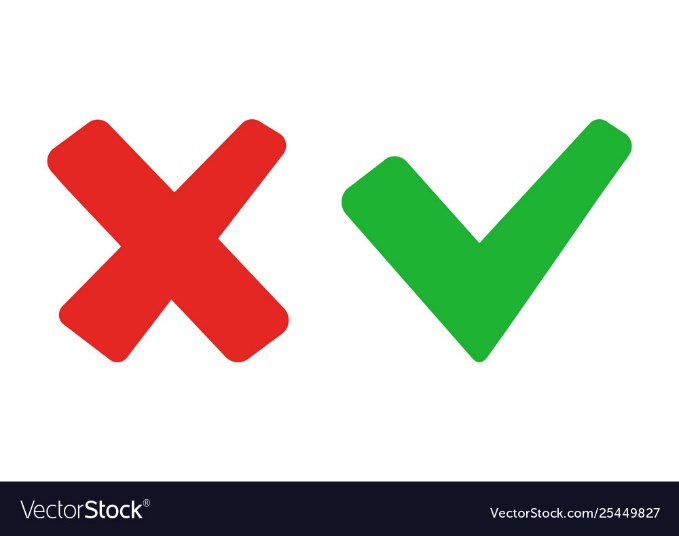 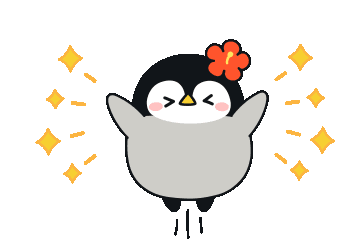 10000 N.
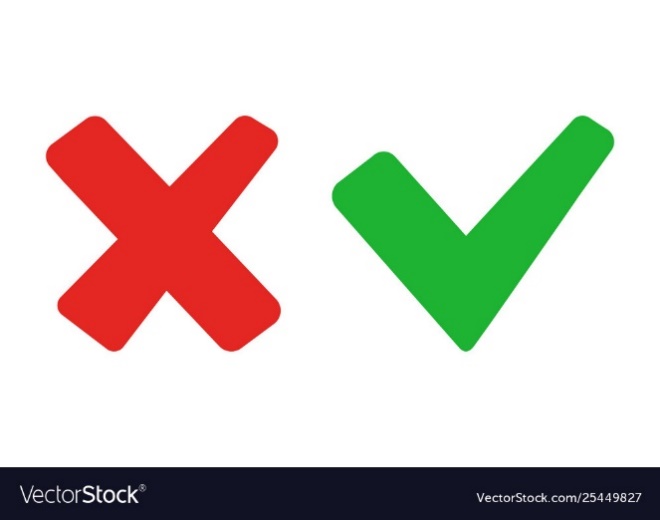 15000 N.
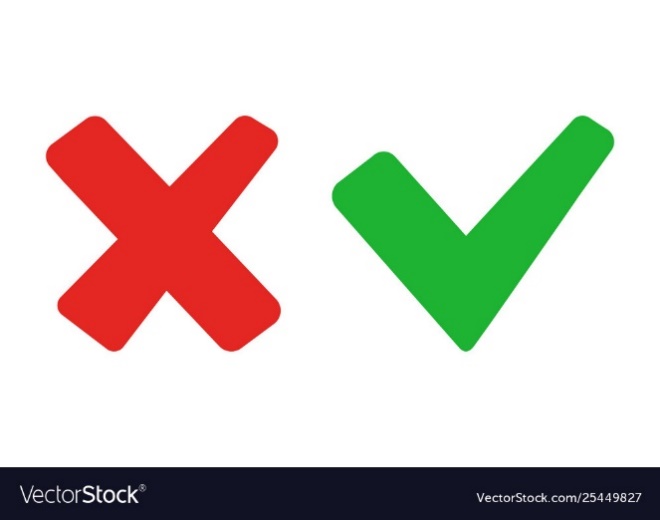 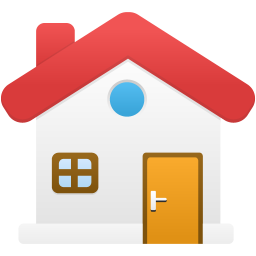 Vận dụng
Cứ mỗi lần đập, tim người thực hiện một công khoảng 1 J. Em hãy đề xuất cách đo công suất của tim bằng cách sử dụng một đồng hồ bấm giây.
Bước 1: Bấm nút RESET để đồng hồ bấm giây về 0.
Bước 2: Bấm nút ON/OFF để bắt đầu đo.
Bước 3: Đếm số nhịp đập của tim trong 1 phút.
Bước 4: Bấm nút ON/OFF để dừng đo khi đủ 1 phút.
Bước 5: Áp dụng công thức tính công suất
P
Tổng hợp kiến thức
01. Công
02. Công suất
P
HƯỚNG DẪN VỀ NHÀ

Học thuộc nội dung bài
2. Làm bài tập về nhà
3. Thực hành phần vận dụng
4. Nghiên cứu trước khái niệm động năng, công thức tính động năng của một vật.
Bài tập về nhà
Hai xe nâng được dùng để nâng hai thùng hàng từ mặt đất tới sàn một xe tải có độ cao 1 m. Xe thứ nhất nâng thùng hàng có trọng lượng 500 N hết thời gian 10 s. Xe thứ hai nâng thùng hàng có trọng lượng 700 N hết thời gian 15 s.
a) Tính công mà mỗi xe đã thực hiện để nâng thùng hàng.
b) So sánh công mỗi xe thực hiện được trong một giây.
Cảm ơn các em!